INTERACCIONES FÁRMACO ALIMENTOSCarlos W. Contreras CamarenaMédico Internista – HNDM.Profesor principal – UNMSM. Lima - Perú
UNMSM: Universidad Nacional Mayor de San Marcos
HNDM: Hospital Nacional Dos de Mayo
FACTORES QUE AFECTAN LA FARMACOCINÉTICA Y FARMACODINAMIA
Naraharisetti SB, Srour S, Xu Y, Lee DJ, Hertz SH, Sahajwalla C. Effects of Food on Bioavailability of Analgesics; Resulting Dosage and Administration Recommendations. 
Pain Med. 1 de noviembre de 2020;21(11):2877-92.
2
FACTORES FARMACOCINÉTICOS CLAVES A CONSIDERAR
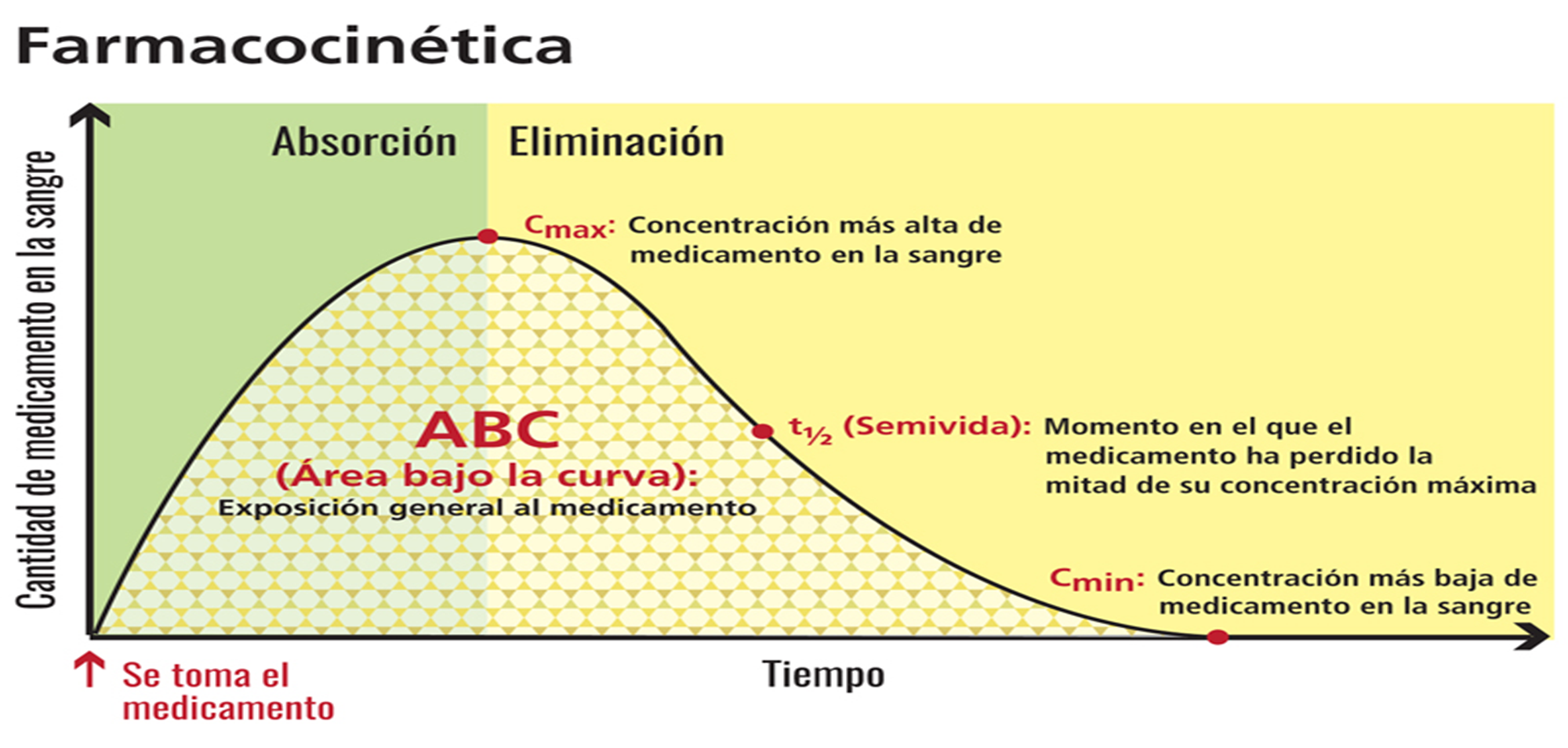 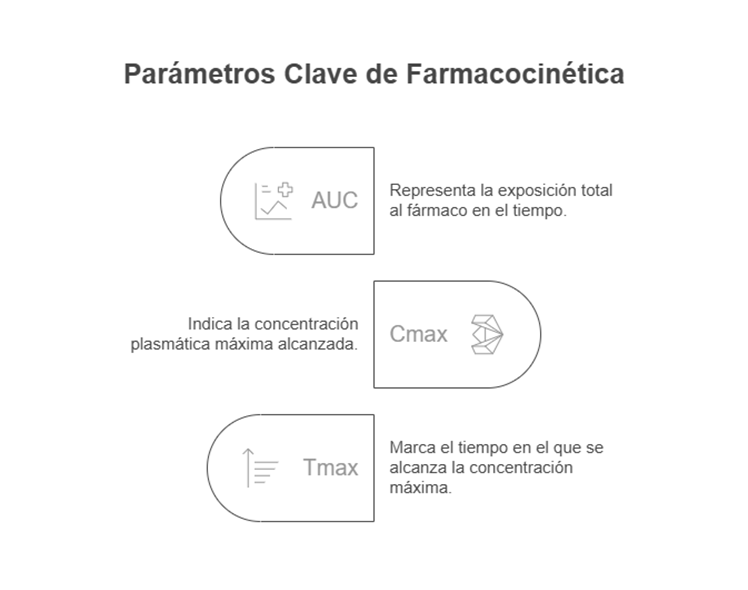 Administración de Alimentos y Medicamentos de EE. UU. (FDA). (2019). Food-effect bioavailability and fed bioequivalence studies. U.S. Food and Drug Administration. https://www.fda.gov/files/drugs/published/Food-Effect-Bioavailability-and-Fed-Bioequivalence-Studies.pdf
3
ATORVASTATINA
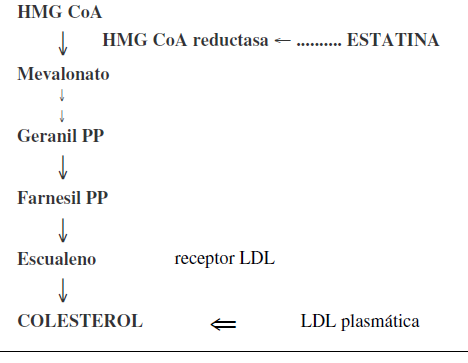 El pomelo (250 ml), incrementa el riesgo de rabdomiólisis y toxicidad muscular.
Dieta rica en fibra disminuye el efecto hipolipemiante.

RECOMENDACIÓN
Alejar la ingesta  de las comidas.
4
ANTIBIÓTICOS
FLUOROQUINOLONAS (   74%)

TETRACICLINAS

MACRÓLIDOS
Lácteos, hierro, calcio

Cationes, divalentes

Leche: azitro claritro
Forman complejos insolubles.
Quelación del ATB

Mejora la absorción
! No prescribir multivitamínicos en pacientes que reciben antibióticos !
5
Impacto en la absorción de fármacos según BCS (Biopharmaceutics classification System)
CLASE I
CLASE II
CLASE III
CLASE IV
Alta solubilidad y permeabilidad
Baja solubilidad y alta permeabilidad
Alta solubilidad y baja permeabilidad
Baja solubilidad y permeabilidad
Generalmente no afectados
Absorción mejorada con comida
Absorción reducida con comida
Efecto impredecible
FDA publica listas de fármacos clasificados según el BCS en su sección de Guidance for Industry.
Wang Z, Xu W, Liu D, Li X, Liu S, Wu X, Wang H. Impact of Food Physical Properties on Oral Drug Absorption: A Comprehensive Review. Drug Des Devel Ther. 2025 Jan 16;19:267-280..
Administración de Alimentos y Medicamentos de EE. UU. (FDA). (2019). Food-effect bioavailability and fed bioequivalence studies. U.S. Food and Drug Administration. https://www.fda.gov/files/drugs/published/Food-Effect-Bioavailability-and-Fed-Bioequivalence-Studies.pdf
6
Interacciones clínicas importantes entre macrólidos y tetraciclinas
ER = Formulación de liberación extendida. ✅ Aumento de biodisponibilidad: Mayor absorción del antibiótico. ❌ Disminución de biodisponibilidad: Menor absorción del antibiótico. ⚠️ Impacto moderado o impredecible: Puede depender de la persona o de las condiciones específicas.
[Speaker Notes: Wiesner A, Zagrodzki P, Gawalska A, Paśko P. Clinically important interactions of macrolides and tetracyclines with dietary interventions-a systematic review with meta-analyses. J Antimicrob Chemother. 2024 Nov 4;79(11):2762-2791. doi: 10.1093/jac/dkae315. PMID: 39254058; PMCID: PMC11531826.]
BCS II (Baja solubilidad, Alta permeabilidad):
BCS III (Alta solubilidad, Baja permeabilidad):
BCS IV (Baja solubilidad, Baja permeabilidad):
QUINOLONAS
La comida mejora la absorción
La comida puede reducir la absorción.
La comida disminuye la absorción significativamente.
Nalidíxico, oxolínico, tosufloxacino.
Levofloxacino, lomefloxacino.
Ciprofloxacino, norfloxacino, delafloxacino.
BCS (Biopharmaceutics Classification System) es el Sistema de Clasificación Biofarmacéutica, que categoriza los fármacos según su solubilidad en agua y permeabilidad intestinal.
8
INTERACCIÓN ALIMENTOS Y QUINOLONAS
Wiesner A, Zagrodzki P, Gawalska A, Paśko P. Together or Apart? Revealing the Impact of Dietary Interventions on Bioavailability of Quinolones: 
A Systematic Review with Meta-analyses. Clin Pharmacokinet. 2024 Jun;63(6):773-818..
[Speaker Notes: Wiesner A, Zagrodzki P, Gawalska A, Paśko P. Together or Apart? Revealing the Impact of Dietary Interventions on Bioavailability of Quinolones: A Systematic Review with Meta-analyses. Clin Pharmacokinet. 2024 Jun;63(6):773-818. doi: 10.1007/s40262-024-01377-0. Epub 2024 May 28. PMID: 38807006; PMCID: PMC11222276.]
Clase II BCS (Baja solubilidad, Alta permeabilidad):
Clase IV BCS (Baja solubilidad, Baja permeabilidad):
Clase III BCS (Buena solubilidad, Baja permeabilidad):
Β-LACTÁMICOS
La comida mejora la absorción
La comida disminuye  la absorción
La comida disminuye biodisponibilidad.
cefetamet pivoxil, cefuroxima axetil, cefditoreno pivoxil y cefpodoxima proxetil
Cefixima y cefdinir
Ampicilina y cefaclor .
BCS (Biopharmaceutics Classification System) es el Sistema de Clasificación Biofarmacéutica, que categoriza los fármacos según su solubilidad en agua y permeabilidad intestinal.
10
Interacciones clínicas importantes entre β-lactámicos
✅ Aumento de biodisponibilidad: Mayor absorción del antibiótico. ❌ Disminución de biodisponibilidad: Menor absorción del antibiótico.
Wiesner A, Zagrodzki P, Paśko P. Do dietary interventions exert clinically important effects on the bioavailability of β-lactam antibiotics? A systematic review with meta-analyses. J Antimicrob Chemother. 2024 Apr 2;79(4):722-757. doi: 10.1093/jac/dkae028. PMID: 38334389; PMCID: PMC11528546.
[Speaker Notes: Wiesner A, Zagrodzki P, Paśko P. Do dietary interventions exert clinically important effects on the bioavailability of β-lactam antibiotics? A systematic review with meta-analyses. J Antimicrob Chemother. 2024 Apr 2;79(4):722-757. doi: 10.1093/jac/dkae028. PMID: 38334389; PMCID: PMC11528546.]
WARFARINA
12
Tan CSS, Lee SWH. Warfarin and food, herbal or dietary supplement interactions: A systematic review. Br J Clin Pharmacol. 2021; 87: 352–374.
ARÁNDANO Y WARFARINA
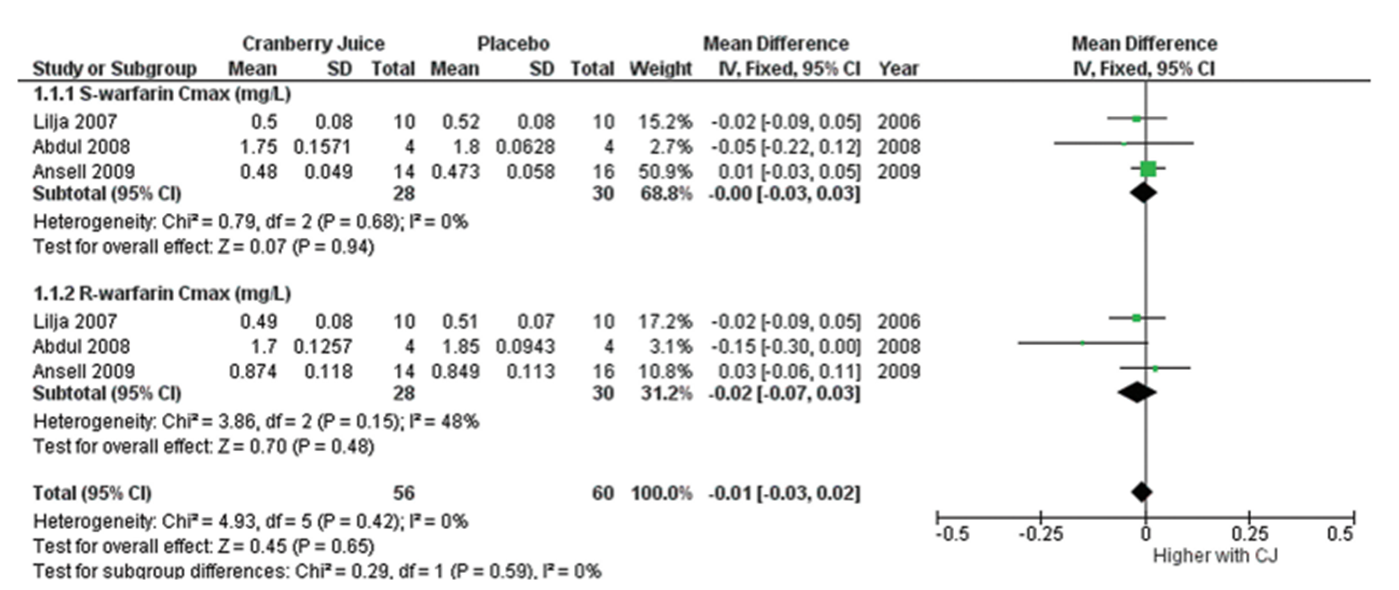 Talasaz, Azita H et al. “Pharmacokinetic and Pharmacodynamic Interactions between Food or Herbal Products and Oral Anticoagulants: Evidence Review, Practical Recommendations, and Knowledge Gaps.” Seminars in thrombosis and hemostasis, 10.1055/s-0044-1790258. 17 Sep. 2024, doi:10.1055/s-0044-1790258
13
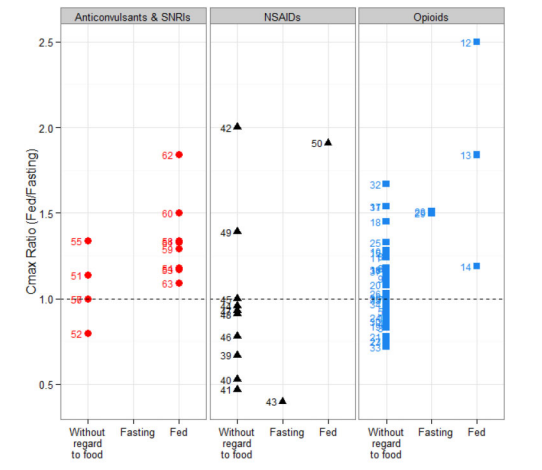 Naraharisetti SB, Srour S, Xu Y, Lee DJ, Hertz SH, Sahajwalla C. Effects of Food on Bioavailability of Analgesics; Resulting Dosage and Administration Recommendations. Pain Med. 2020 Nov 1;21(11):2877-2892. doi: 10.1093/pm/pnaa046. PMID: 32274507.
14
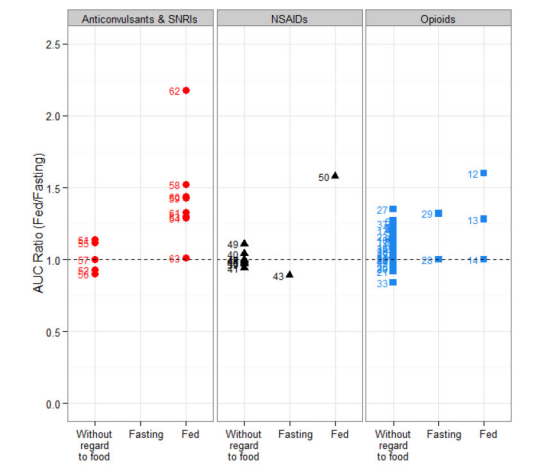 Naraharisetti SB, Srour S, Xu Y, Lee DJ, Hertz SH, Sahajwalla C. Effects of Food on Bioavailability of Analgesics; Resulting Dosage and Administration Recommendations. Pain Med. 2020 Nov 1;21(11):2877-2892. doi: 10.1093/pm/pnaa046. PMID: 32274507.
15
LEVODOPA Y PARKINSON
La dieta rica en proteínas disminuye su absorción.
Dificulta el pasaje por la BHE.
No se recomienda en ayunas por su efecto gastro lesivo.
Estrategias:
Limitar proteínas
Distanciar las tomas de los alimentos.
16
FUROSEMIDA
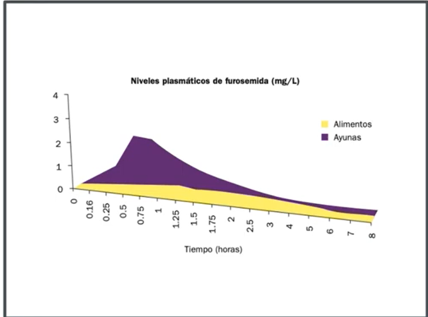 Disminuye su absorción con los alimentos
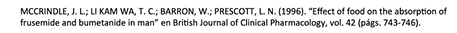 17
DIGOXINA
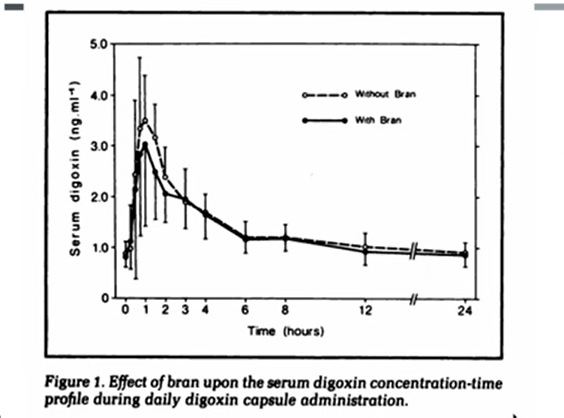 La fibra disminuye su absorción
18
METFORMINA
La Cmx baja un 19% cuando se prescribe con alimentos.
La Cmx  baja hasta un 34 % con alimentos hipercalóricos.
Estrategias: usar metformina de liberación prolongada.
Prescribir alejados de los alimentos
19
OMEPRAZOL
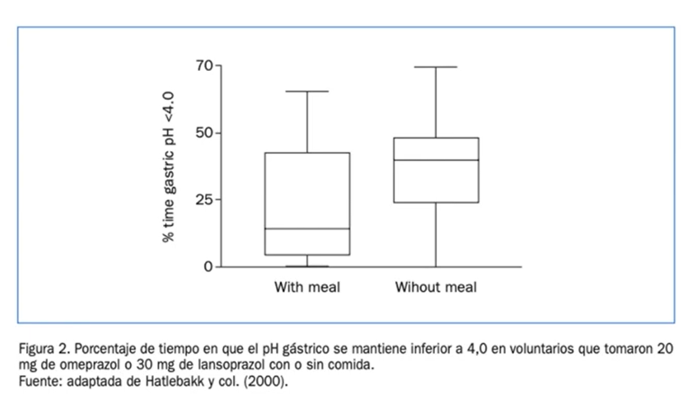 Debe ingerirse 15 a 30 minutos antes de los alimentos.
20
METOPROLOL
Comidas con alto contenido de grasa prolonga la absorción.
La variabilidad individual puede influir en la respuesta farmacocinética según el metabolismo hepático
Zamir A, Hussain I, Ur Rehman A, Ashraf W, Imran I, Saeed H, Majeed A, Alqahtani F, Rasool MF. Clinical Pharmacokinetics of Metoprolol: A Systematic Review. Clin Pharmacokinet. 2022 Aug;61(8):1095-1114. doi: 10.1007/s40262-022-01145-y. Epub 2022 Jun 28. PMID: 35764772.
21
CANAABIDIOL
El Cmax es casi cuatro veces mayor cuando se administra con alimentos.
El AUC también se incrementa.
El Tmax es ligeramente menor en estado alimentado.
Silmore LH, Willmer AR, Capparelli EV, Rosania GR. Food effects on the formulation, dosing, and administration of cannabidiol (CBD) in humans: A systematic review of clinical studies. Pharmacotherapy. 2021 Apr;41(4):405-420. doi: 10.1002/phar.2512. Epub 2021 Mar 18. PMID: 33583102; PMCID: PMC8485703.
22
METOPROLOL
Zamir A, Hussain I, Ur Rehman A, Ashraf W, Imran I, Saeed H, Majeed A, Alqahtani F, Rasool MF. Clinical Pharmacokinetics of Metoprolol: A Systematic Review. Clin Pharmacokinet. 2022 Aug;61(8):1095-1114. doi: 10.1007/s40262-022-01145-y. Epub 2022 Jun 28. PMID: 35764772.
23
RIVAROXABAN
Los alimentos, especialmente ricos en grasa, incrementa la biodisponibilidad.
El Tmax no se ve afectado significativamente, pero la exposición sistémica (AUC) aumenta.
Kou W, Sodhi JK, Wu X, Benet LZ. Investigating Intestinal Transporter Involvement in Rivaroxaban Disposition through Examination of Changes in Absorption. Pharm Res. 2021 May;38(5):795-801. doi: 10.1007/s11095-021-03039-3. Epub 2021 Apr 13. PMID: 33847849; PMCID: PMC8501891.
24
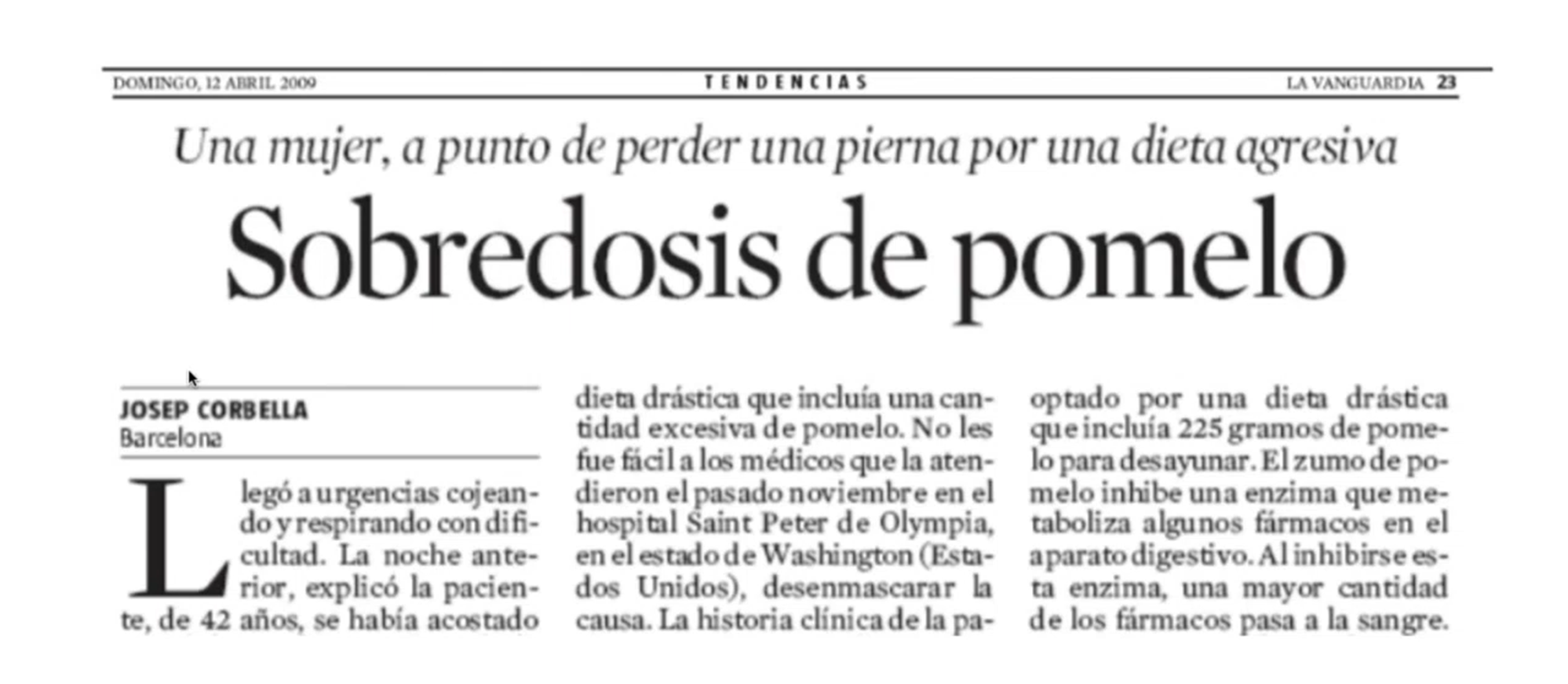 25
Zumo de pomelo
Naguera
FLAVONOIDES
Nariguera
AGLICONES: Inhiben citocromo P-450 del SMH
Disminuye metabolización prostémica de fármacos
Se potencia efectos farmacológicos
Administración de Alimentos y Medicamentos de EE. UU. (FDA). (2019). Food-effect bioavailability and fed bioequivalence studies. U.S. Food and Drug Administration. https://www.fda.gov/files/drugs/published/Food-Effect-Bioavailability-and-Fed-Bioequivalence-Studies.pdf
CONCLUSIONES
La ingesta de alimentos puede modificar significativamente la absorción, distribución y metabolismo de los fármacos.
Cada fármaco debe evaluarse individualmente para determinar su mejor forma de administración.
Se recomienda ajustar la dosificación según el estado nutricional y la dieta del paciente.
Los estudios farmacocinéticos son esenciales para garantizar una tratamiento efectivo y segura.
¡Siempre considerar la relación fármaco-alimento para optimizar el tratamiento!
27